خَ    خُ     خِ
خا  خو   خي
خًا    خٌ      خٍ
حَ    حُ     حِ
حا  حو   حي
حًا    حٌ      حٍ
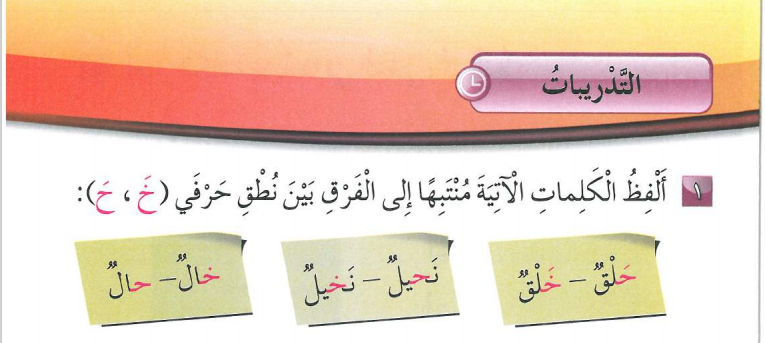 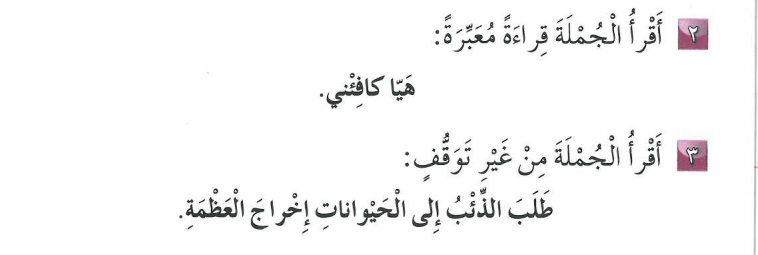 ضدّها إِدْخالَ
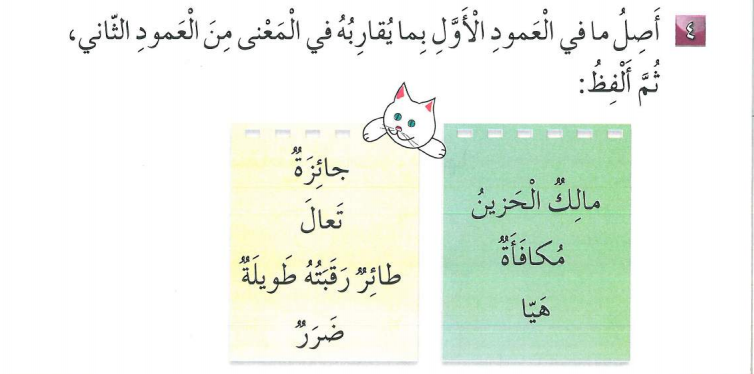 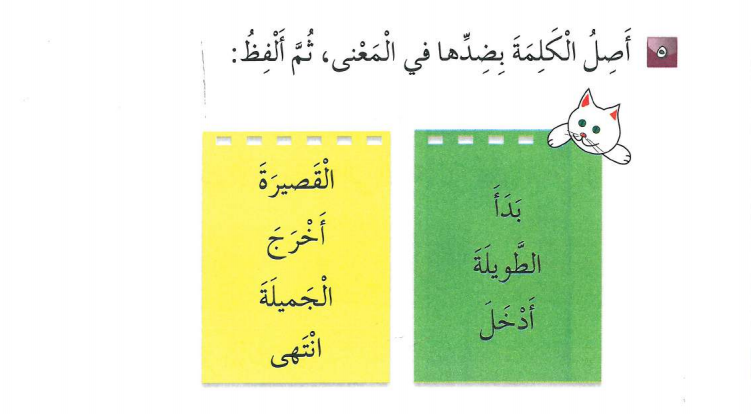 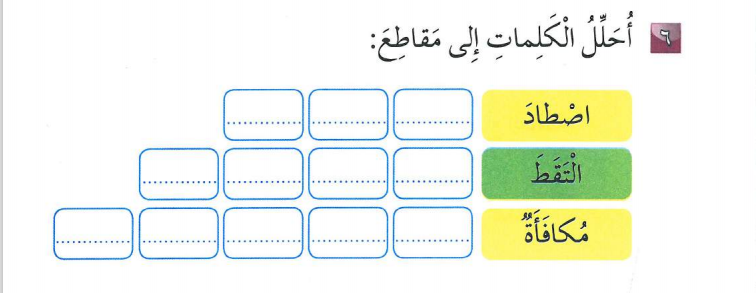 دَ
طا
اصـْ
طَ
قـَ
تـَ
الْـ
أَ
فَـ
كا
مُـ
ةٌ
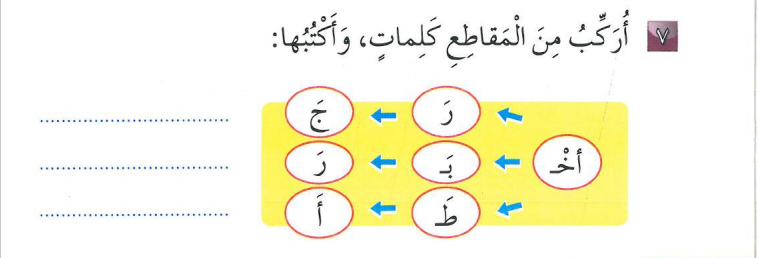 أخْرَجَ
أخْبَرَ
أخْطَأَ
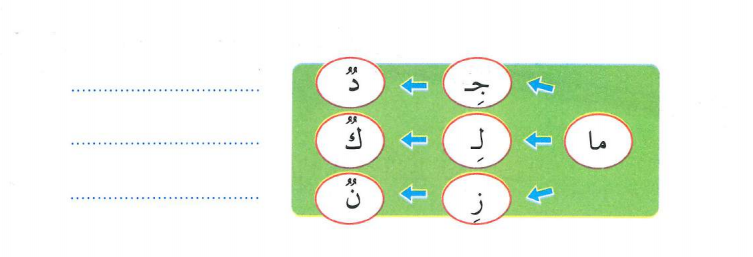 ماجِدٌ
مالِكٌ
مازِنٌ
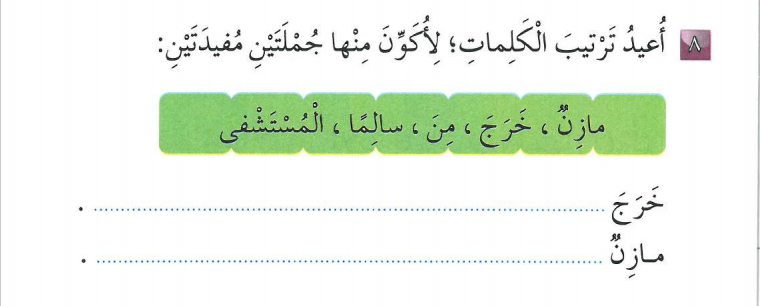 جُملةٌ فعليّةٌ
مازِنٌ مِنَ الْمُسْتَشْفى سالِمًا
جُملةٌ اسميّةٌ
خَرَجَ مِنَ الْمُسْتَشْفى سالِمًا
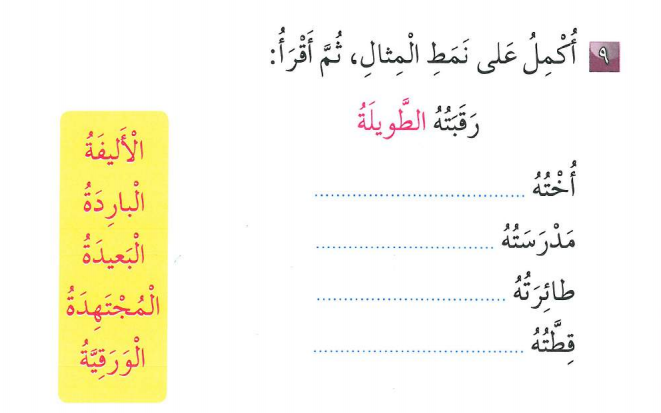 الْمُجْتَهِدَةُ
الْبَعيدَةُ
الْوَرَقِيَّةُ
الْأَليفَةُ
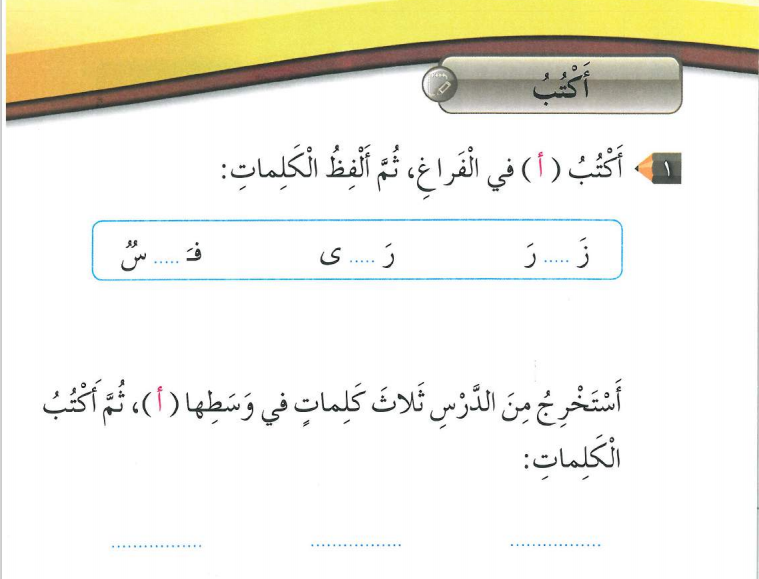 أْ
أَ
أَ
مُكافَأَتي
رَأْسَهُ
يَأْكُلُهُ
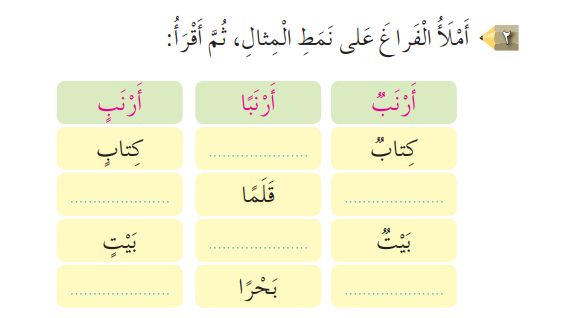 تنوينُ الْكَسرِ
تنوينُ الْفَتحِ
تنوينُ الضّمِ
كِتابًا
قَلَمٌ
قَلَمٍ
بَيْتًا
بَحْرٌ
بَحْرٍ
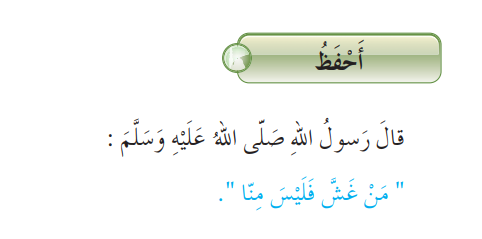 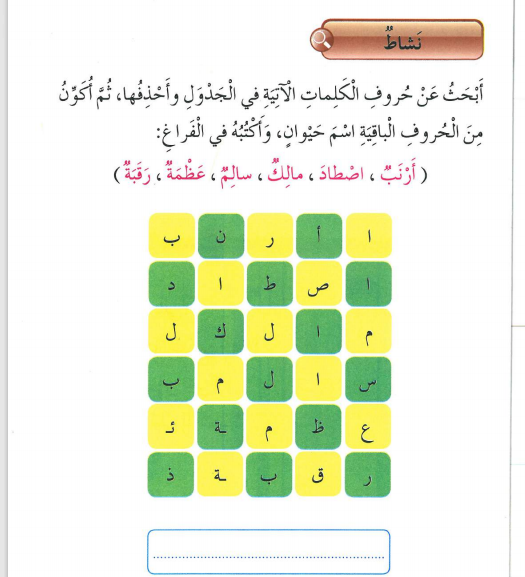 الذّئْبُ